陕旅版
三年级下册
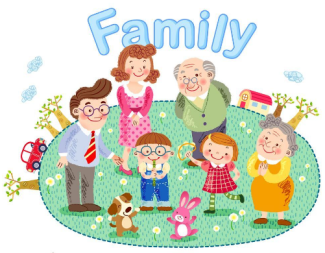 Unit2 My Family
第一课时
WWW.PPT818.COM
>>Review
One—Ten
Activity 1
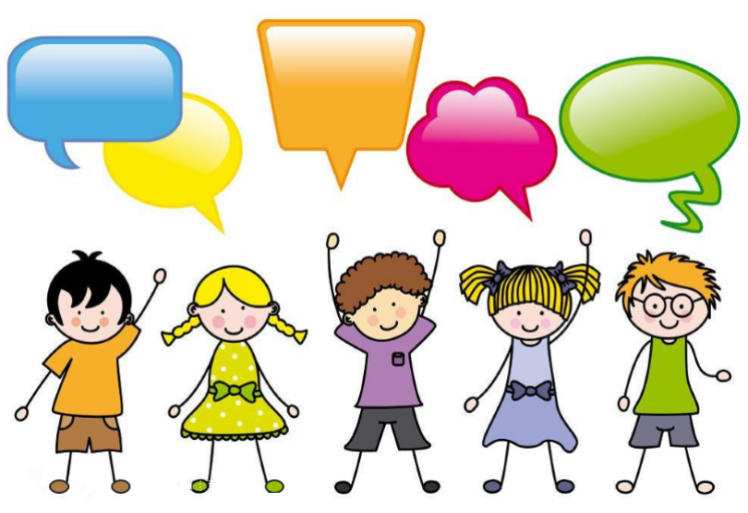 three
One
…
two
four
>>Lead-in
Think and tick
How many people are there in your family?
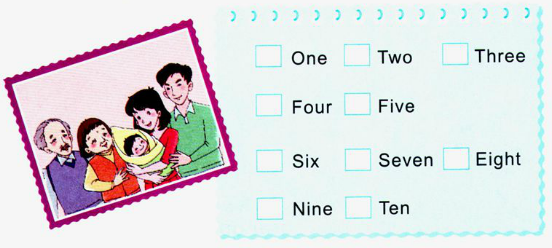 >>Presentation
Let’s learn
Look at this family.
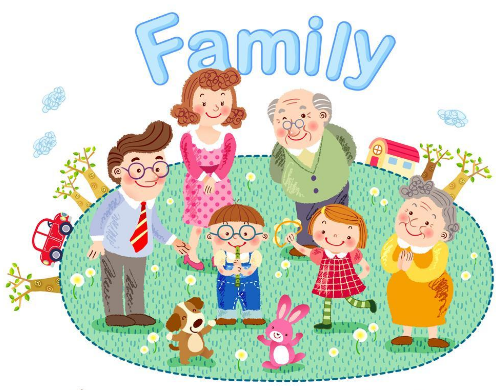 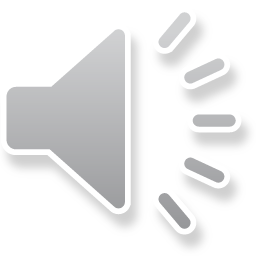 >>Presentation
Look and say
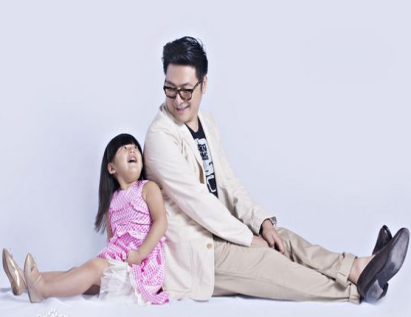 Who’s that man?
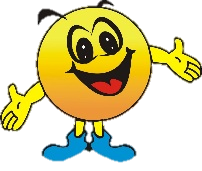 He’s my father.
>>Presentation
Let’s learn
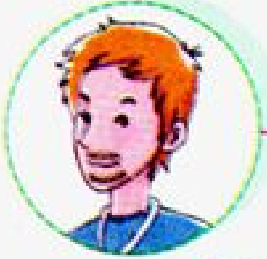 father(dad)
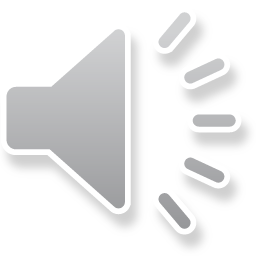 >>Presentation
Look and say
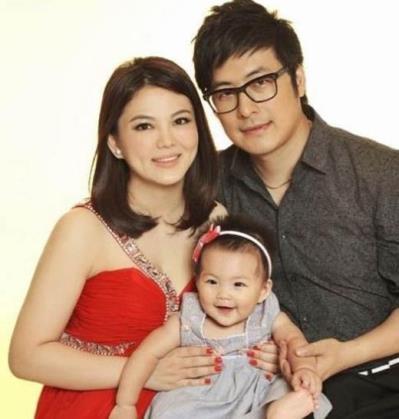 Who’s that woman?
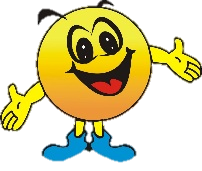 She’s my mother.
>>Presentation
Let’s learn
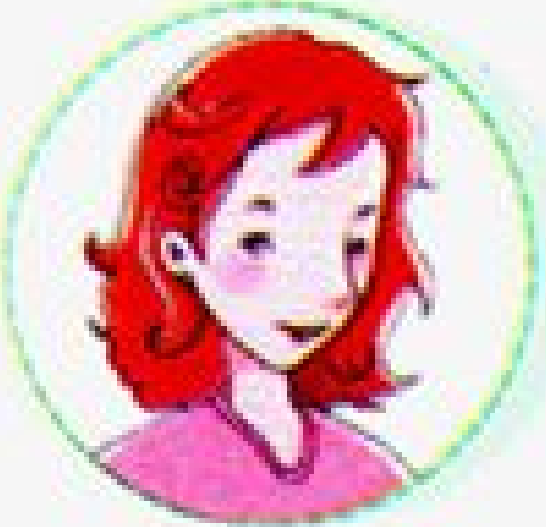 mother(mom)
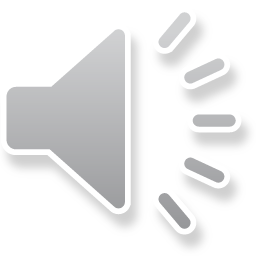 >>Presentation
Let’s say
This is my farther (dad).
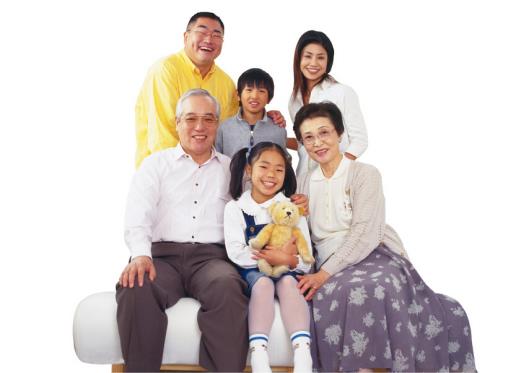 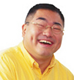 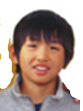 This is my mother (mum).
>>Presentation
Let’s learn
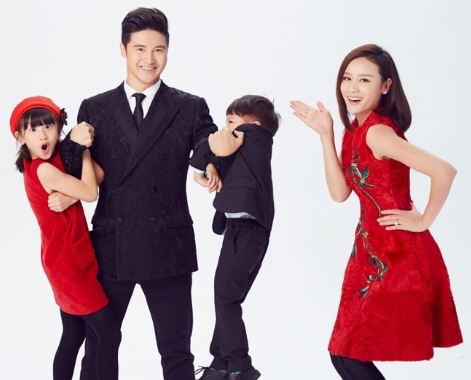 brother
sister
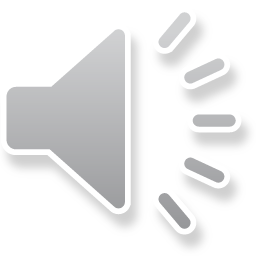 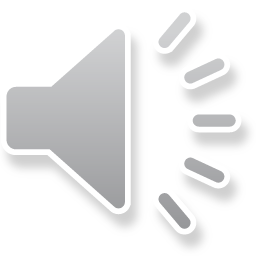 father(dad)
mother(mum)
>>Practice
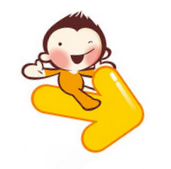 Game 1
Which is missing?
mother
father
brother
sister
>>Presentation
Let’s learn
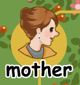 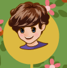 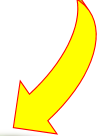 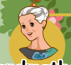 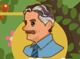 father(dad)
mother(mom)
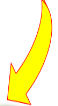 grandma
grandpa
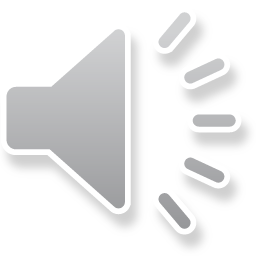 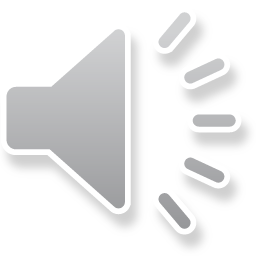 >>Presentation
Let’s learn
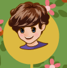 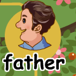 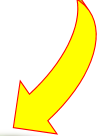 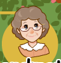 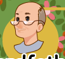 father(dad)
mother(mom)
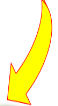 grandma
grandpa
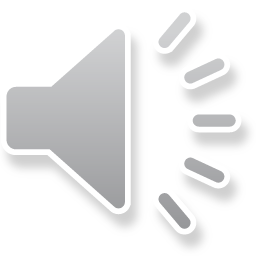 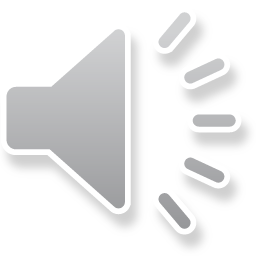 >>Presentation
Let’s learn
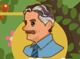 Mother’s father
grandpa
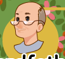 Father’s father
grandpa
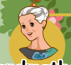 Mother’s mother
grandma
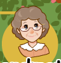 Father’s mother
grandma
>>Presentation
family tree
Let’s learn
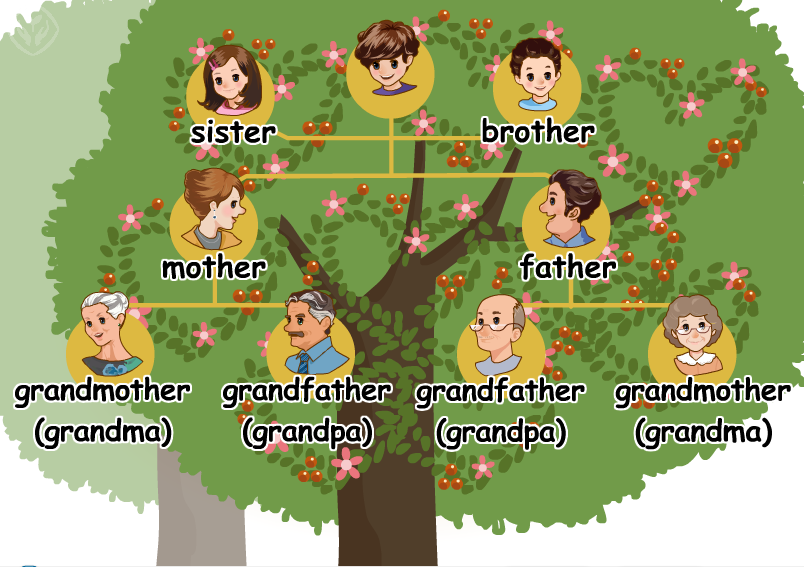 >>Presentation
Let’s learn
Look at this family. This is …
father(dad)
brother
grandpa
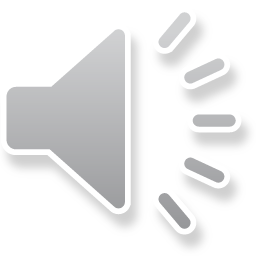 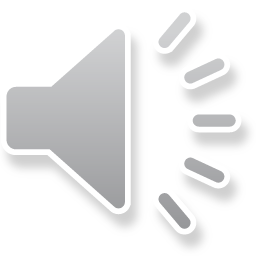 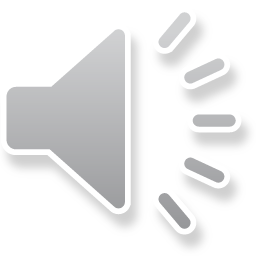 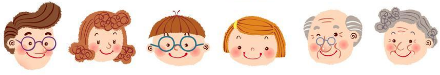 grandma
sister
mother(mom)
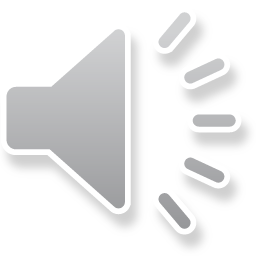 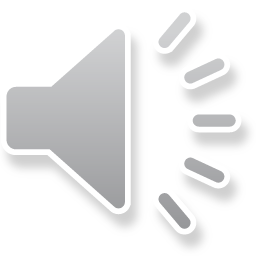 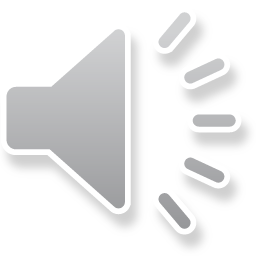 >>Presentation
Let’s learn
family
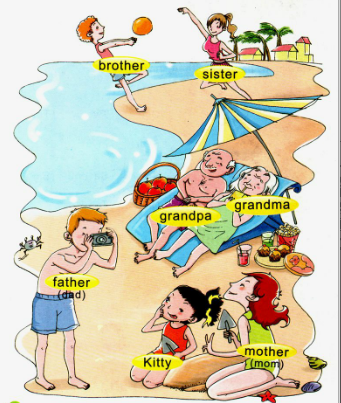 bother
sister
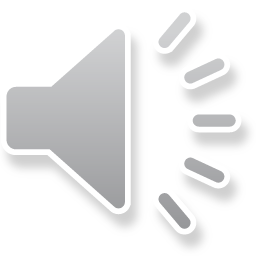 grandma
grandpa
father
(dad)
mother
(mom)
Kitty
>>Practice
Magic fingers
Game 2
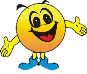 brother   father   mother   family  
sister    grandpa   grandma
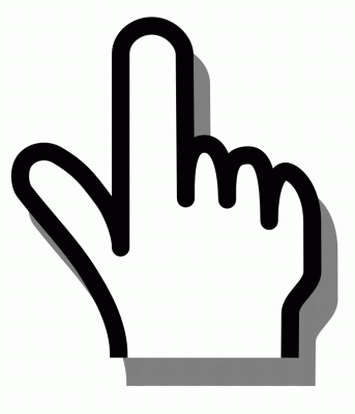 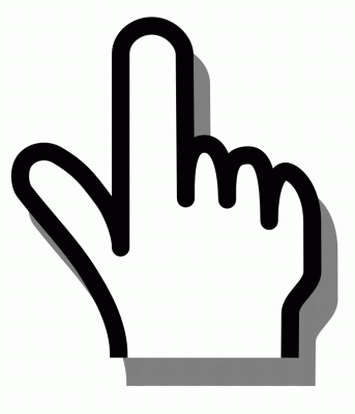 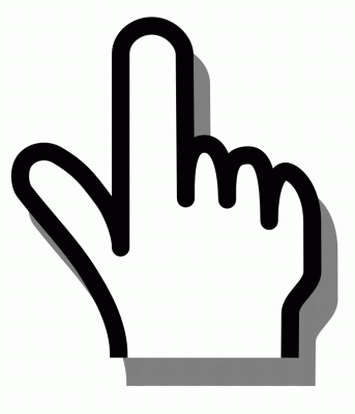 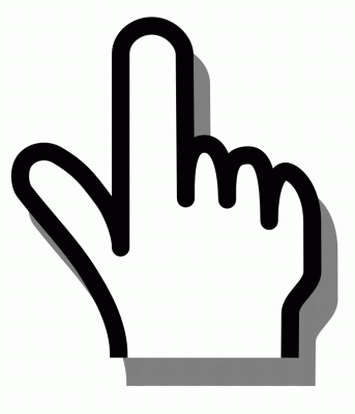 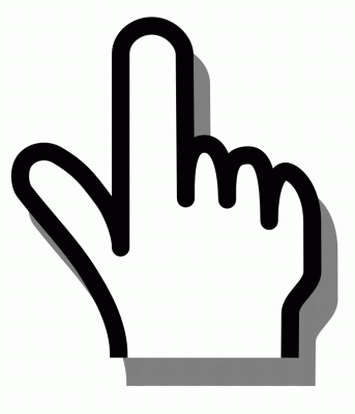 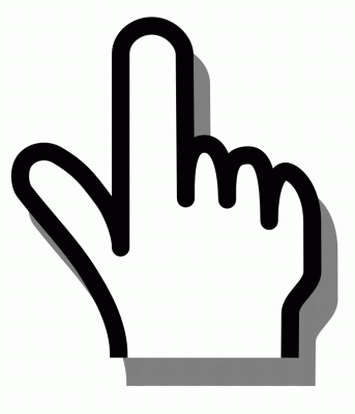 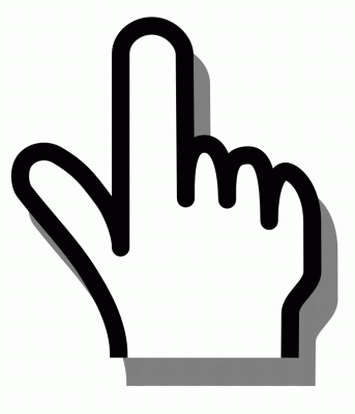 >>Practice
大转盘
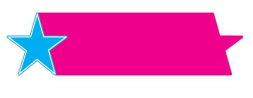 活动
grandma
>>Practice
Listen and tick
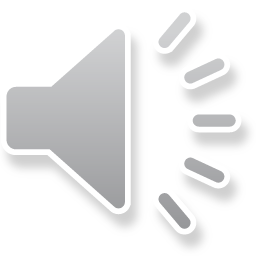 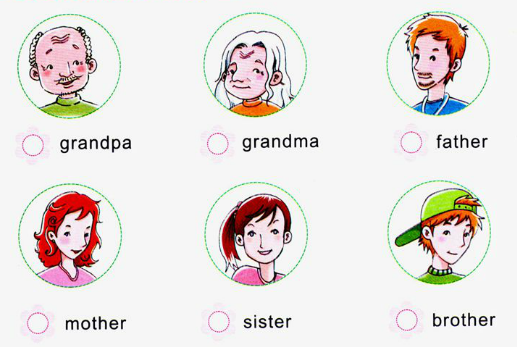 √
√
√
√
>>Practice
句子接龙
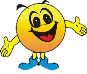 Game 3
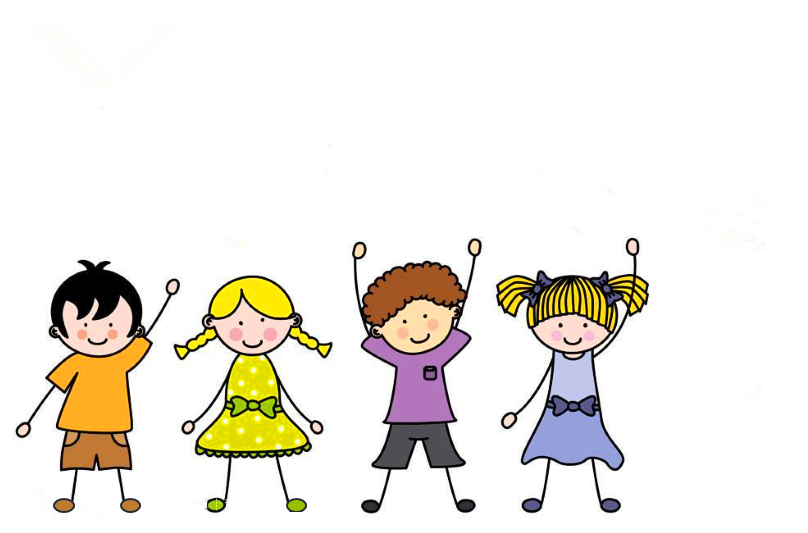 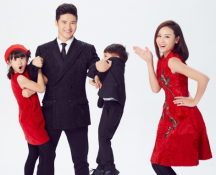 This is my father.
Hi, This is ...
>>Summary
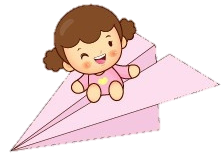 与家庭成员相关的单词：
grandpa grandma father(dad)
mother(mom) brother sister
>>Homework
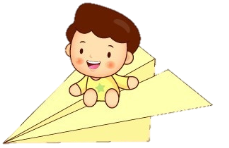 1.听课文录音并跟读，按照正确的语音、语调朗读并表演课文对话。2.正确书写本课所学单词5遍，并让家长听写1遍。
3.预习A Let’s talk。
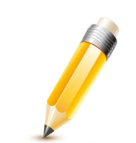 close